24 de agosto de 2017
Seguimiento al proceso de exención de IVA organizaciones de Sociedad Civil en acuerdo Marco 
El Salvador -Fondo Mundial
Lcda. Marta Alicia de Magaña
Directora Ejecutiva MCP-ES
Punto 10, Acta ME01-2017
Reunión:	ME01-2017
Fecha: 	jueves 09 de febrero del 2017
Lugar: 	Hotel Courtyard Marriot, La Gran Vía
Salón: 	Cibeles
Hora: 	De 7:30 a.m. a 11:30 a.m.

Punto 10: Seguimiento al proceso de exención de IVA organizaciones de sociedad civil en acuerdo Marco El Salvador Fondo Mundial 

La presidenta Lcda. Susan Padilla cede la palabra al Lic. Gerardo Lara/Gerente del Proyecto FM/Plan Internacional   quien presenta el siguiente punto.
Lic. Gerardo Lara:
Se sostuvo reunión el año anterior con la Lcda. Julia Somoza y el Lic. Gochez Aragón de Relaciones Exteriores, del MCP-ES participamos la Dra. Ana Isabel Nieto, Dra. Celina de Miranda, Lcda. Susan Padilla y mi persona, el sentido de la reunión era conocer  como el gobierno o relaciones exteriores estaba interpretando el acuerdo marco específicamente lo relacionado con la exención de  impuestos, que no había quedado claro en reuniones anteriores, la interpretación que habían dado era que el gobierno asumía que esa exención de impuesto solo era para las instituciones gubernamentales, ósea solo cubría al MINSAL, sin embargo en esta reunión donde participo la Lcda. Somoza obtuvimos otra interpretación, y es que efectivamente el acuerdo marco cubre a todas las organizaciones que están trabajando con recursos del FM, como compromiso ellos quedaron de enviar una respuesta oficial a la carta que habíamos enviado con relación a la exención de impuestos, a la fecha no tengo noticias de si enviaron o no una carta, si es que no la enviaron, deberíamos pedir una nueva reunión o enviar una carta diciendo que nunca recibimos una respuesta.
Punto 10, Acta ME01-2017
De acuerdo a esa interpretación, corresponde la excepción, lo que sigue, pero necesitamos esa carta que respalde esa interpretación, es negociar con el Ministerio de Hacienda como se va a dar el mecanismo de excepción, y lo discutimos en ese momento, Hacienda no va a extender un carnet a cada organización, porque no se puede garantizar que sea usado específicamente para la inversión del FM, se recomendó usar el método de reembolso que es el que usa USAID, en el que se recopilan todas las facturas y se envían a Hacienda y hacen un reembolso a la organización, en este caso tendría que ser Plan quien haga la gestión, pero necesitamos esa carta de Relaciones Exteriores donde venga la interpretación sobre la exención de impuestos, vale la pena decir que esto es para todos los recursos que vienen del FM, incluidos los de REDCA, RedTrasex y todo los que reciben recursos del FM. Debemos de coordinarnos y solicitar esa carta a relaciones exteriores e ir gestionando la reunión con Haciendo para ver cómo se va a llevar a cabo la excepción.
Intervenciones
Lcda. Susan Padilla: hay que dar seguimiento al envío de esta nota, porque ellos quedaron de acuerdo de enviar respuesta al MCP, efectivamente ellos manifestaron que no es a las ONG que se les va a asignar el carnet sino a la institución que administra los fondos y ellos son los encargados de hacer todo el proceso.  

Lcda. Alexia Alvarado: aprovechando la coyuntura de la aprobación del nuevo marco legal y que Relaciones Exteriores es miembro de la CONAVIH, sugiero se aproveche para abordar este punto y darle seguimiento desde la CONAVIH. 

Lcda. Susan Padilla: buena sugerencia, en la reunión la Lcda. Somoza dijo que tenía que ser el Ministerio de Hacienda que tenía que dar la respuesta final, la carta que ellos van a enviar es la interpretación, que se entiende de acuerdo al marco que a ellos les llega y que aplica al proyecto en general, el paso siguiente seria recibir la nota, luego ir a Hacienda para hacer todos los tramites relacionados con la exención.
Intervenciones
Lic. Francisco Ortiz: en 2005 ejecutamos un proyecto en Centros Penitenciarios con PNUD, en esa ocasión lo que se hizo es que nos dieron una copia del carnet donde está el código y se hacen las compras sin IVA, la exención nunca se la van a dar a las ONG’s, y en este caso la exención no sería para Plan, sino específicamente para el proyecto y ese código lo podrán usar los SR, como todo está en línea no habrá dificultad para corroborar que las compras que se hagan sean relacionadas al proyecto. 

Lic. Gerardo Lara: una vez se tenga la interpretación de Relaciones Exteriores, se tiene que hablar con Hacienda sobre la metodología de cómo se va a aplicar la excepción, llevar unas propuestas y escuchar a Hacienda como lo han realizado en otras experiencias.

Sr. William Hernández: es un problema comprar sin IVA, los proveedores no quieren cotizar, el método más seguro para la exención podría ser el de reembolsos, tomando en cuenta la experiencia de un cooperante fuerte que maneja recursos como es USAID.
ACUERDOS:
Desde el MCP, en el transcurso de la semana se enviará carta agradeciendo por la reunión y solicitando respuesta a Relaciones Exteriores según hablado en reunión. 

Apoyarnos de la CONAVIH para todo este proceso.
MCP-ES

Contribuyendo a la reducción significativa y sostenible del VIH, Tuberculosis y Malaria, a través de las subvenciones del Fondo Mundial
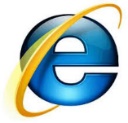 www.mcpelsalvador.org.sv
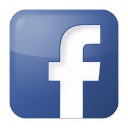 www.facebook.com/MCPES2002

@MCPElSalvador
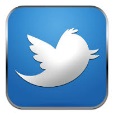